The Rotary Foundation
YOUR
Rotary Foundation
PDG Alex Wilkins
Major Gifts Chair
Sea Island Rotary Club
Wilkinsra@Gmail.com
The Rotary Foundation – The Funds:
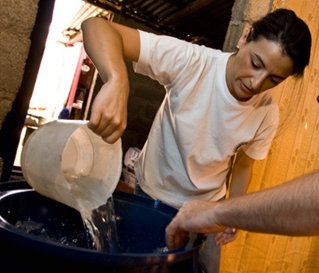 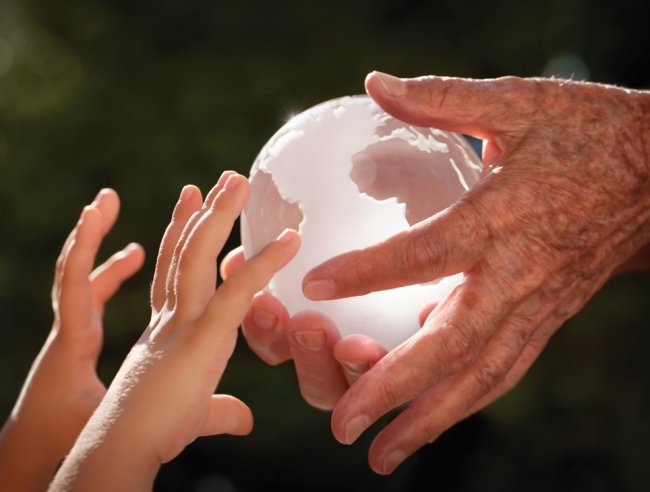 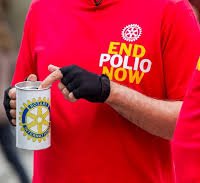 Annual Fund
For support today
Endowment
Fund
To secure tomorrow
PolioPlus Fund
End Polio Now
The Rotary Foundation - MY Rotary Foundation
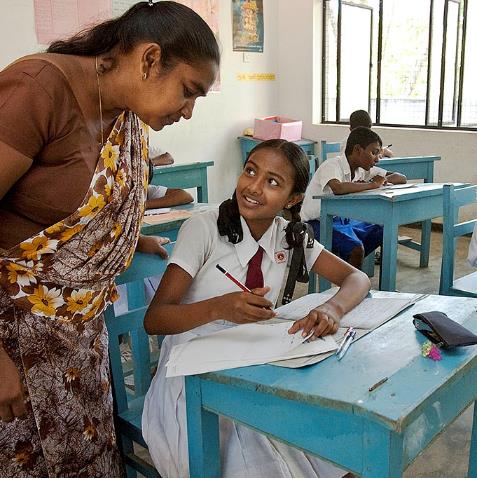 Our Rotary Foundation is unique: 
It belongs to Rotarians and is dedicated to furthering 
Rotary Programs 
that address the greatest needs around the world.
The Rotary Foundation
Why support The Rotary Foundation over other charities?

Our administration costs are very low
All projects are in the hands of Rotarians
We can decide where our projects are situated
Rotarians decide how the funds are spent
Donations can go to the area of focus of our choice
Our Gifts can be contributed in many ways
The importance of giving to Our Charity
What does the Foundation give us?
Support for our Humanitarian Projects
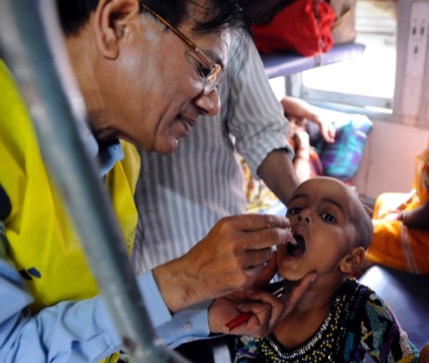 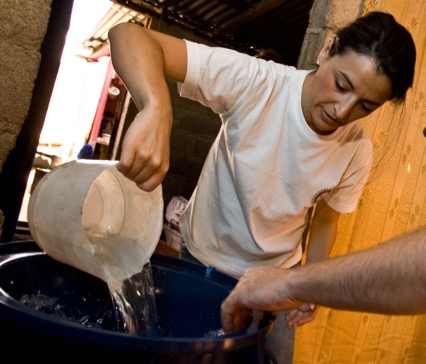 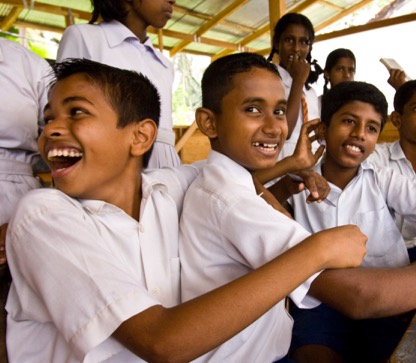 ProvidingClean Water
SupportingEducation
FightingDisease
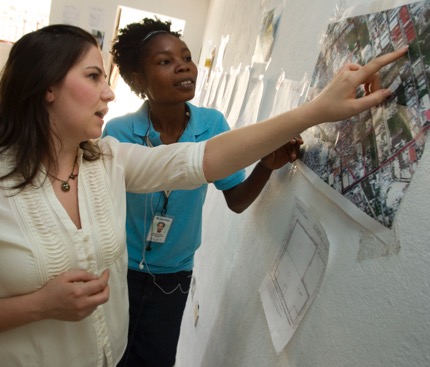 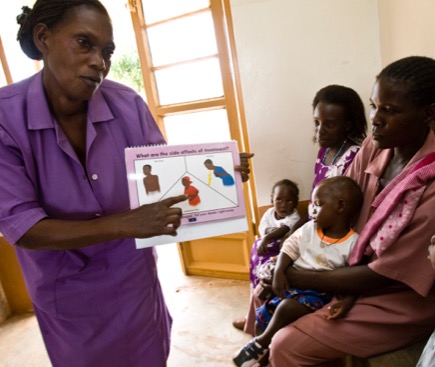 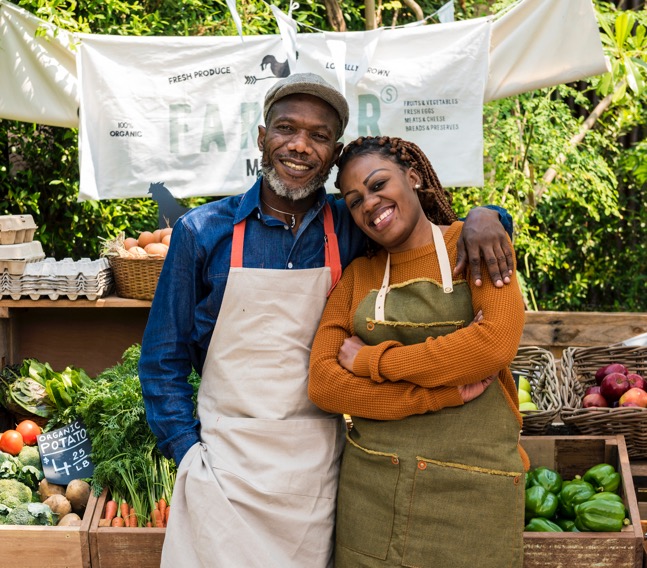 Saving Mothersand Children
Growing Local Economies
PromotingPeace
In International and Local Communities
The Rotary Foundation
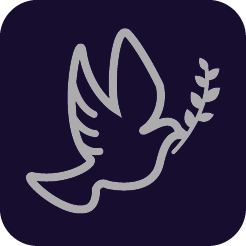 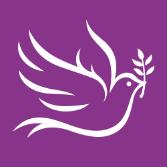 Peacebuilding and Conflict Prevention
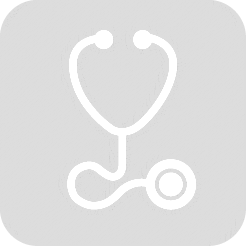 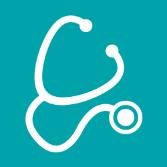 Disease Prevention and Treatment
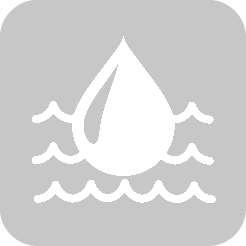 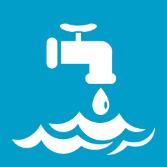 Water Sanitation and Hygiene
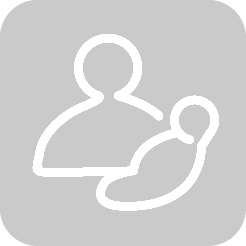 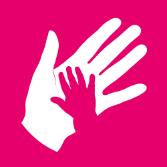 Maternal and Child Health
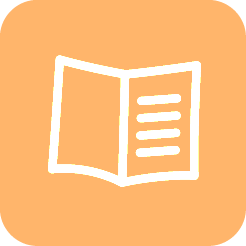 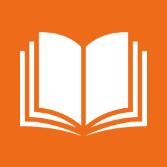 Basic Education and Literacy
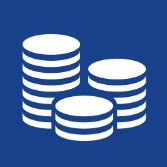 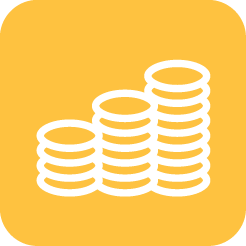 Community Economic Development
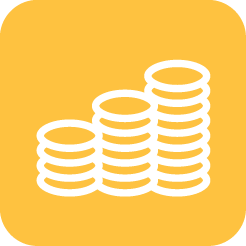 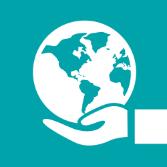 Environment
The importance of giving to Our Charity
What does the Foundation give us?
Funding for Rotary Scholars
350,000 Scholarships have been awarded 
by Rotary
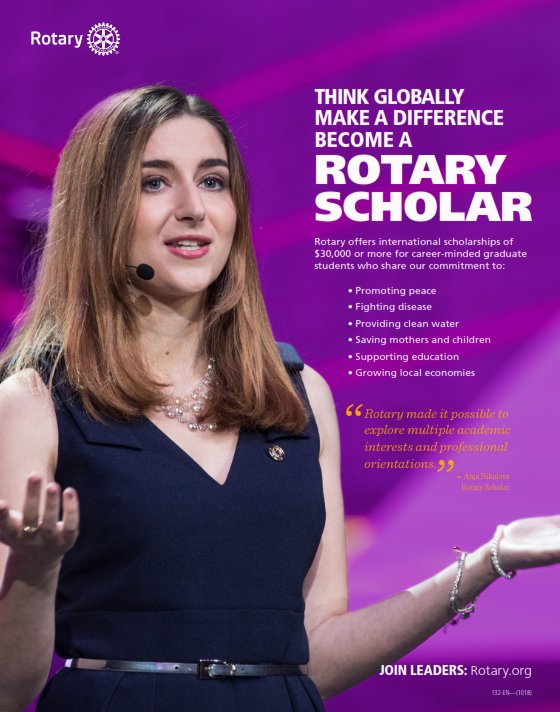 On average 
$7.5million in Scholarships
 are given out by Rotary each year
The Rotary Foundation
How can we Contribute?
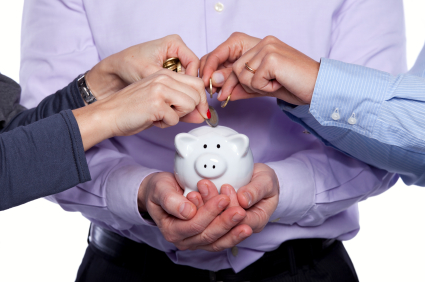 Gifts
WHAT ARE THE GIFTS?
Every Rotarian Every Year (EREY)
  Sustaining members (>$100 to the Annual Fund)
  Paul Harris Fellows ($1,000)
  Paul Harris Society Members ($1,000 per Year)
  Benefactors ($1,000 to Endowment Fund)

  Bequest Society (>$10,000 in estate plans)
  Major Donors (>$10,000 outright or cumulative)
  Arch Klumph Society (>$250,000 outright or 													   cumulative)
Major Gifts
Paul Harris Society
Less than 3% of Rotarians contribute at or above the Paul Harris Society level, yet it represents over 19% of the Foundation’s Annual Fund contributions
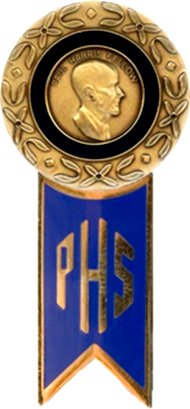 $1000 Per 
Year
Major Gifts
Major Donor Level 1 – $10,000 to $24,999       
Major Donor Level 2 - $25,000 to $49,999 
Major Donor Level 3 - $50,000  to $99,999
Major Donor Level 4 - $100,000 to $249,999

AKS Level 1 – Trustees Circle $250,000 
AKS Level 2 – Chair’s Circle $500,000 
AKS Level 3 – Foundation Circle $1,000,000 
AKS Level 4 – Platinum Trustees Circle $2,500,000  
AKS Level 5 – Platinum Chair’s Circle $5,000,000 
AKS Level 6 – Platinum Foundation Circle $10,000,000
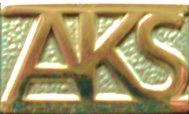 Endowments
Rotary Endowments - Giving for a lasting impact
A gift to Rotary’s endowment ensures a strong future for Our Foundation by providing a continuous stream of income that will fund Our programs in perpetuity. 
Our gifts are invested, and the spendable earnings are
used to support the program you have designated.
[Speaker Notes: I’m very pleased to state that your club has two Bequest Society members – Peter Phillips & Ian Graham]
Endowments
Bequest Society Level 1 – $10,000 to $24,999       
Bequest Society Level 2 - $25,000 to $49,999 
Bequest Society Level 3 - $50,000  to $99,999
Bequest Society Level 4 - $100,000 to $249,999
Bequest Society Level 5 - $250,000 to $499,999
Bequest Society Level 6 - $500,000 to $999,999
Legacy Society - $1,000,000 and more
[Speaker Notes: I’m very pleased to]
The Rotary Foundation
How can I Help YOU
Strengthen 
MY Rotary Foundation?
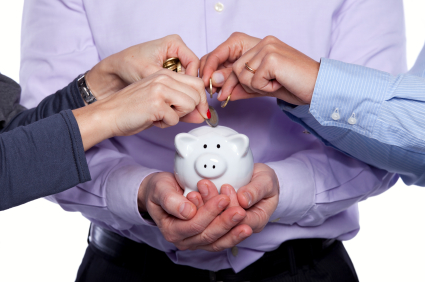